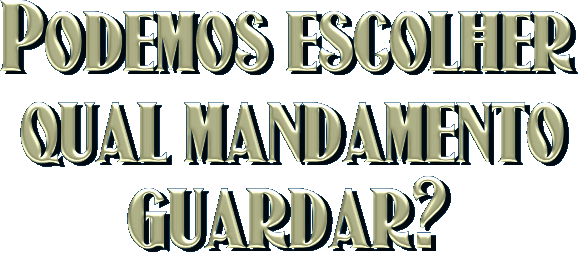 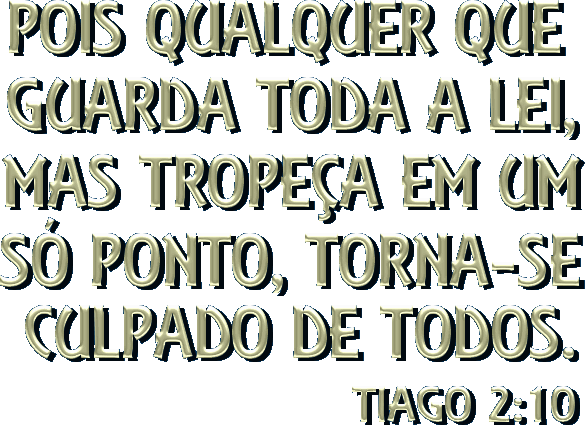 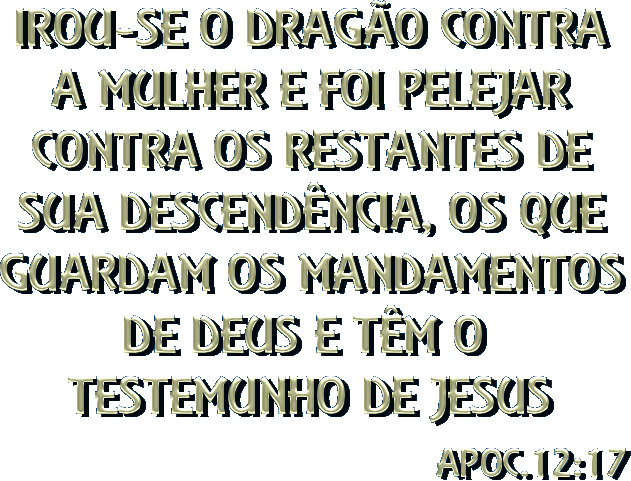 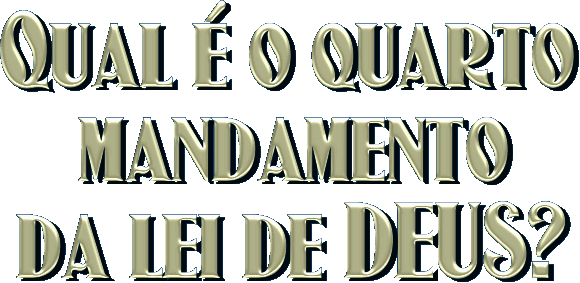 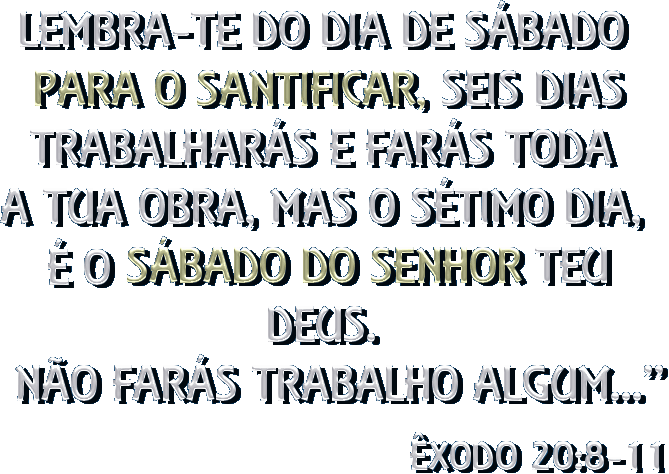 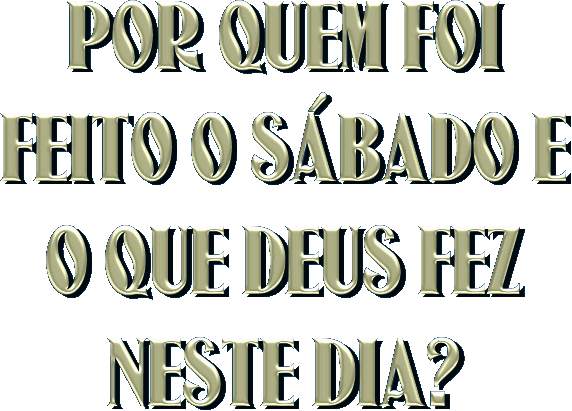 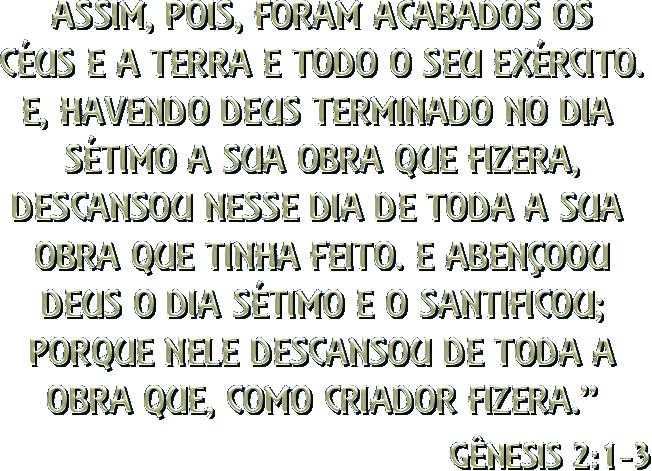 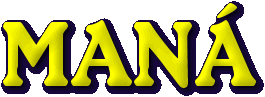 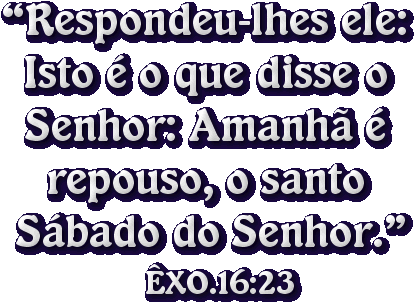 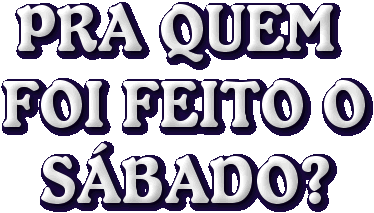 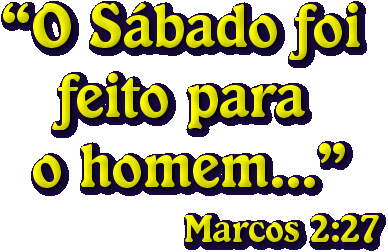 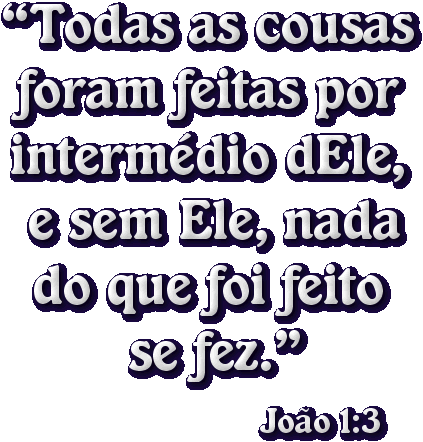 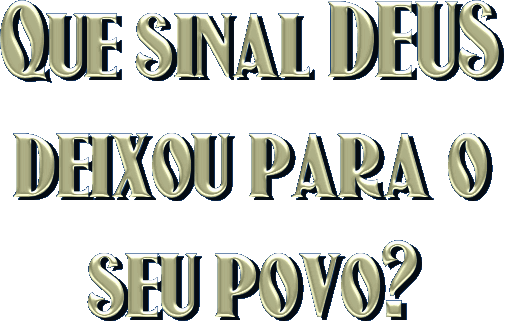 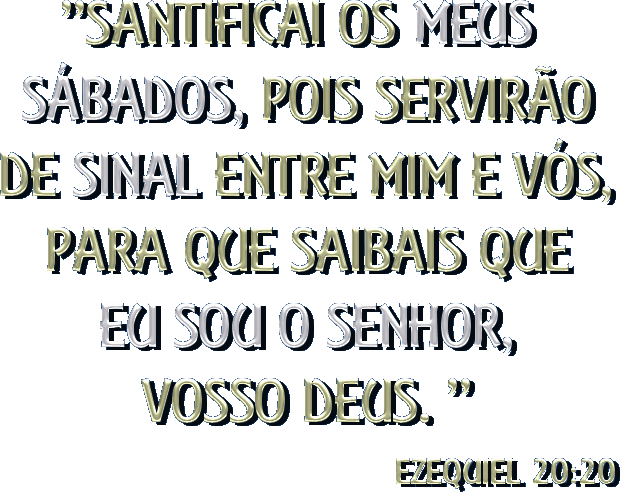 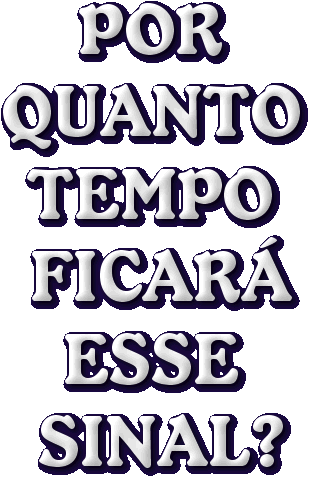 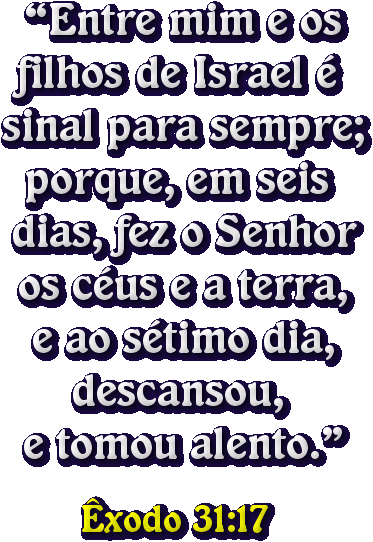 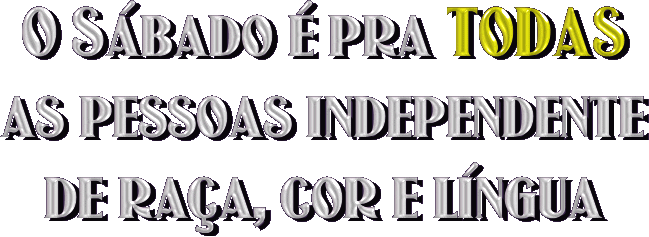 “Bem-aventurado o homem que faz isto, e o filho do homem que nisto se firma, que se guarda de profanar o Sábado e guarda a sua mão de cometer algum mal. Não fale o estrangeiro que se houver chegado ao Senhor, dizendo:
O Senhor, com efeito, me separará do seu povo; nem tampouco diga o eunuco: Eis que eu sou uma árvore seca. Porque assim diz o Senhor: Aos eunucos que guardam os meus Sábados, escolhem aquilo que me agrada e abraçam a minha aliança.”
Isaías 56: 2-4
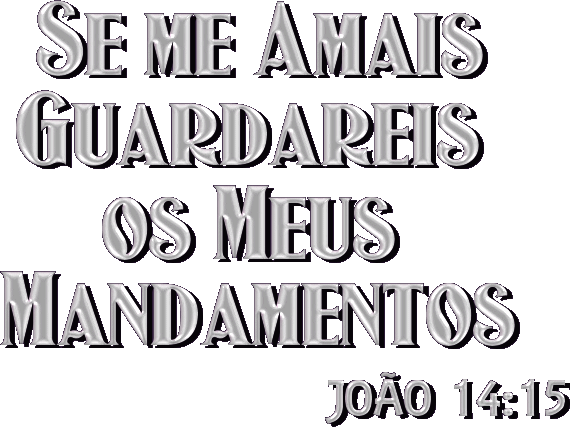 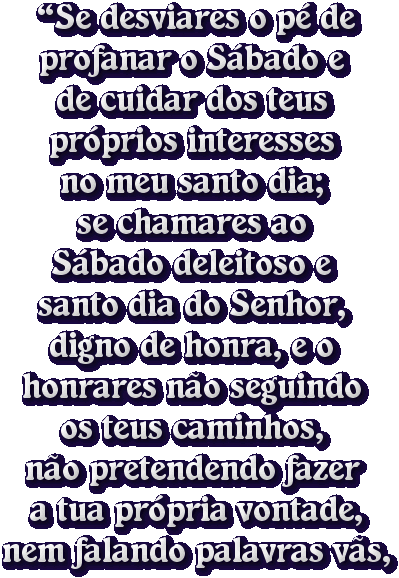 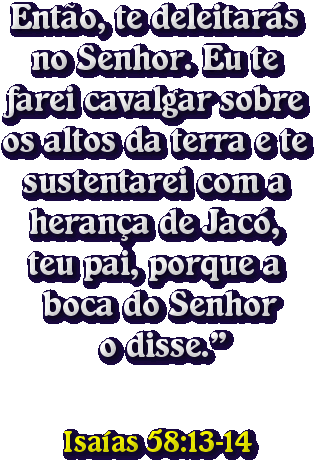 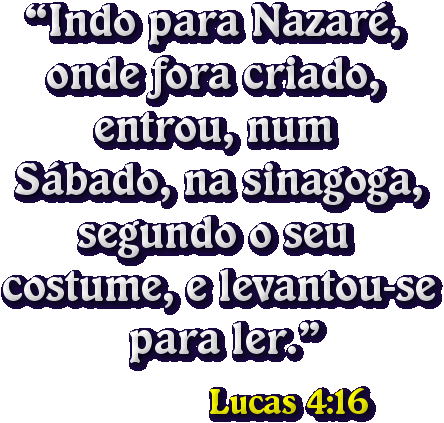 E será que, de uma Festa da Lua Nova à outra e de um Sábado a outro, virá toda a carne a adorar perante mim, diz o Senhor.”
Isaías 66: 22,23
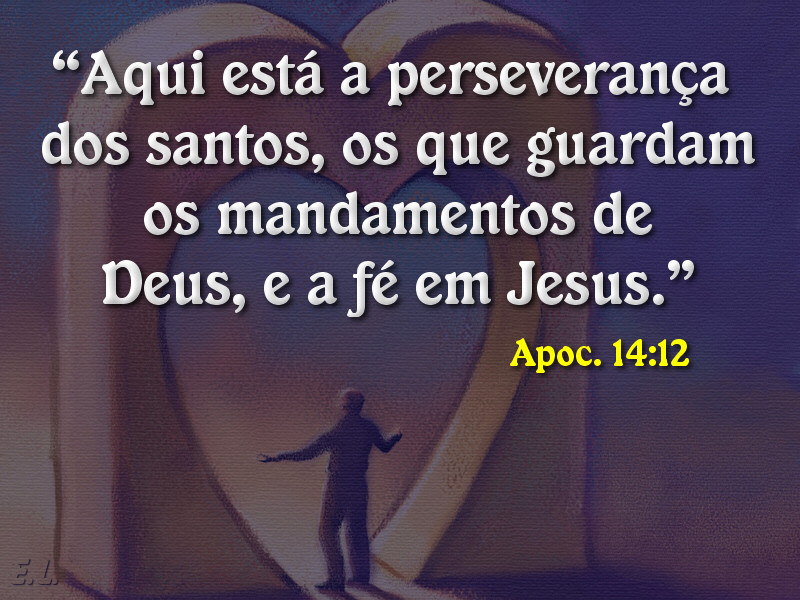 Como Guardar o Sábado
ANTES DA SEXTA FEIRA
“Durante toda a semana nos cumpre
ter em mente o Sábado e fazer a preparação indispensável, a fim de observá-lo conforme o mandamento.”
(TS Vol. III, p.20)
Como Guardar o Sábado
NA SEXTA FEIRA
“Tendo o cuidado de por toda a roupa em ordem e deixar cozido o que houver para cozer. Escovai os sapatos e tomai vosso banho... O Sábado não deve ser empregado em consertar roupa, cozer alimentos, nem em divertimentos ou quaisquer outras ocupações mundanas. Antes do pôr-do-sol, ponde de parte todo trabalho secular, e fazei desaparecer os jornais profanos...”                              						TS Vol. III, p.22)
Como Guardar o Sábado
NA SEXTA FEIRA
“Neste dia todas as divergências existentes entre os irmãos, tanto na família como na igreja, devem ser removidas....”   (TS/Vol. III, p. 23.)
“Antes do pôr-do-sol, todos os membros da família devem reunir-se para estudar a Palavra de Deus, cantar e orar...”  (TS Vol. III p. 23)
Como Guardar o Sábado
NO SÁBADO PELA MANHÃ
“Não deveis perder as preciosas horas do Sábado, levantando-se tarde. No Sábado a família deve levantar-se cedo...” (TS/Vol. III p.23) 
Jesus visitava as Sinagogas todos os Sábados.    	                                                            (S. Lucas 4:16-19) 
“A Escola Sabatina e o Culto Divino ocupam apenas uma parte do Sábado..” (TS/Vol. III, p.24)
Como Guardar o Sábado
NO SÁBADO À TARDE
Crianças
Passeios Ecológicos com seus pais ou grupos da igreja
Brincadeiras religiosas como jogos bíblicos, histórias, etc
Participar de Escolinhas Filiais.
   Jovens: 
Passeios Ecológicos em Grupos 
Ensaios de Grupos Musicais da Igreja
Visitar outros Jovens (Visitantes – Afastados – Doentes)
Assistir ao Programa dos Jovens – JA
Visitem outras igrejas
Como Guardar o Sábado
NO SÁBADO À TARDE
Adultos Sem Filhos
Fazer Visitas à idosos, interessados, doentes, etc.
Realizar Estudos Bíblicos
Realizar obras de caridade
Participar de alguma atividade da igreja neste horário
   Idosos
Realizar encontros com outros da mesma faixa etária para oração, aconselhamento.
Visitação a outros idosos, necessitados ou doentes.
Como Guardar o Sábado
DESPEDIDA DO SANTO SÁBADO
“Ao pôr-do-sol, elevai a voz em oração e cânticos de louvor a Deus, celebrando o findar do Sábado e pedindo a assistência do Senhor para os cuidados da nova semana” 
(TS Vol. III, p.25)
O Que Desagrada a Deus no Sábado
TRABALHAR NO SÁBADO
As circunstâncias não justificam a quem quer que seja, para trabalhar no Sábado por amor ao secular...” 						
(TS/Vol. I, p. 499)
O Que Desagrada a Deus no Sábado
OBSERVÂNCIA PARCIAL DO SÁBADO
“Não é aceitável ao Senhor uma parcial observância da lei do Sábado, e isso tem sobre o espírito dos pecadores pior efeito do que o irmão não fizesse profissão de ser observador do Sábado.”  
(TS/Vol. I, p. 495)
O Que Desagrada a Deus no Sábado
BRINCADEIRAS SECULARES PARA CRIANÇAS
Irreverência das Crianças na Igreja
“A casa de Deus é profanada e o Sábado é violado pelos filhos de observadores do Sábado. Eles correm pela casa, brincam, conversam e manifestam seu mau humor nas próprias reuniões...” 
Ir a Escola
Nossos irmãos não podem esperar a aprovação de Deus enquanto põe seus filhos onde lhes é impossível obedecer ao quarto mandamento...” (TS/Vol. II, p. 182).
O Que Desagrada a Deus no Sábado
Vestir Roupa de Trabalho para o Culto
Serviço Desnecessário
Comer em Demasia
Viagens no Sábado
Negócios ou Tratos Comerciais
Prazeres, Divertimentos, Jogos, etc.
Dormir na Igreja ou em Casa
Conversas Mundanas
O Desejo de Deus
“Deus quer fazer muito por vós, se tão somente sentis necessidade dele. Jesus os ama.  Tratai sempre de andar na luz da sabedoria de Deus; e em todas as várias cenas da vida, não descanseis até saber que vossa vontade está em harmonia com a vontade de vosso Criador.  Através da fé nele, podeis obter forças para resistir a toda tentação de Satanás, e assim crescer em força moral a cada prova que Deus os envie.” (TS/Vol. I)